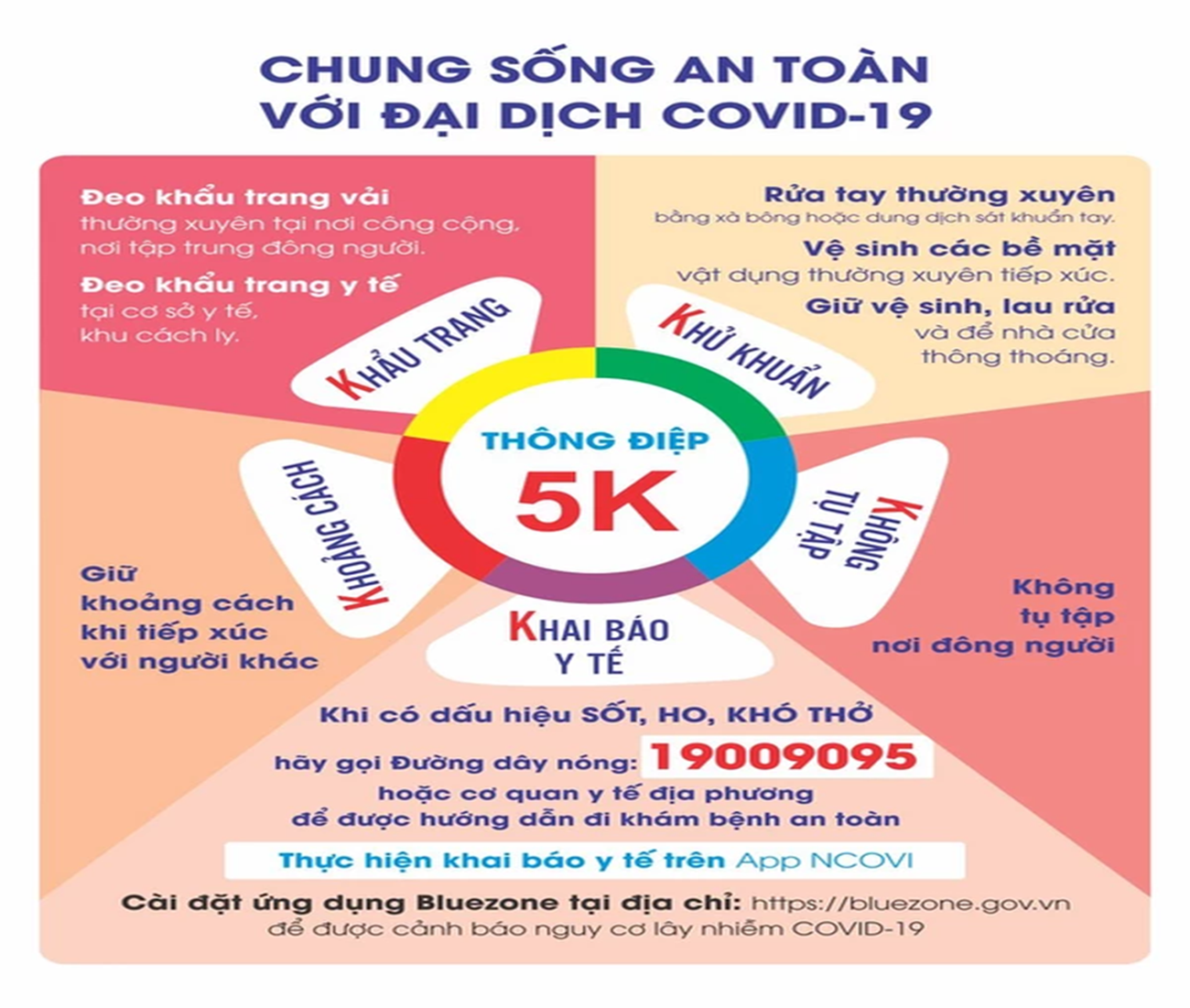 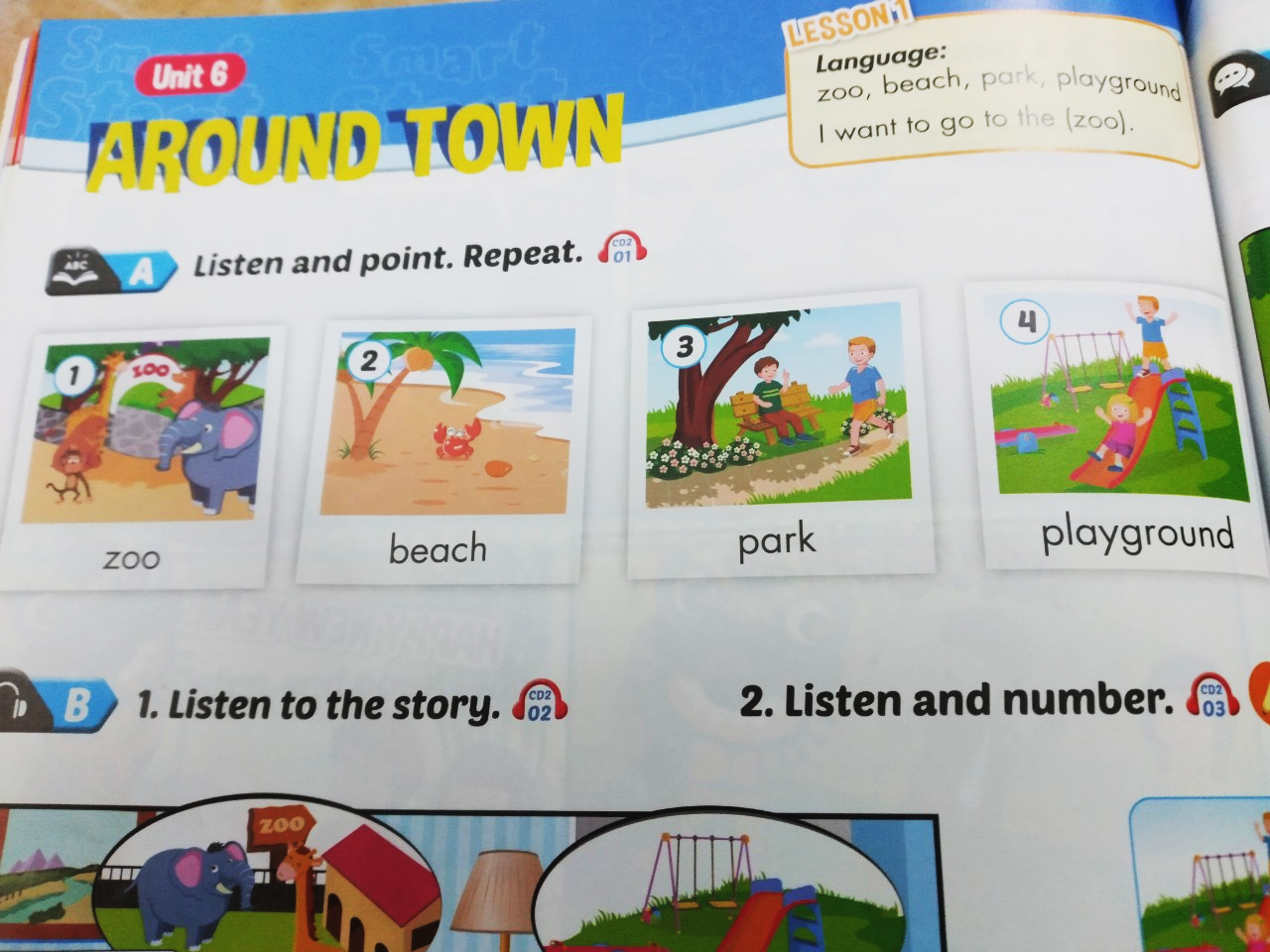 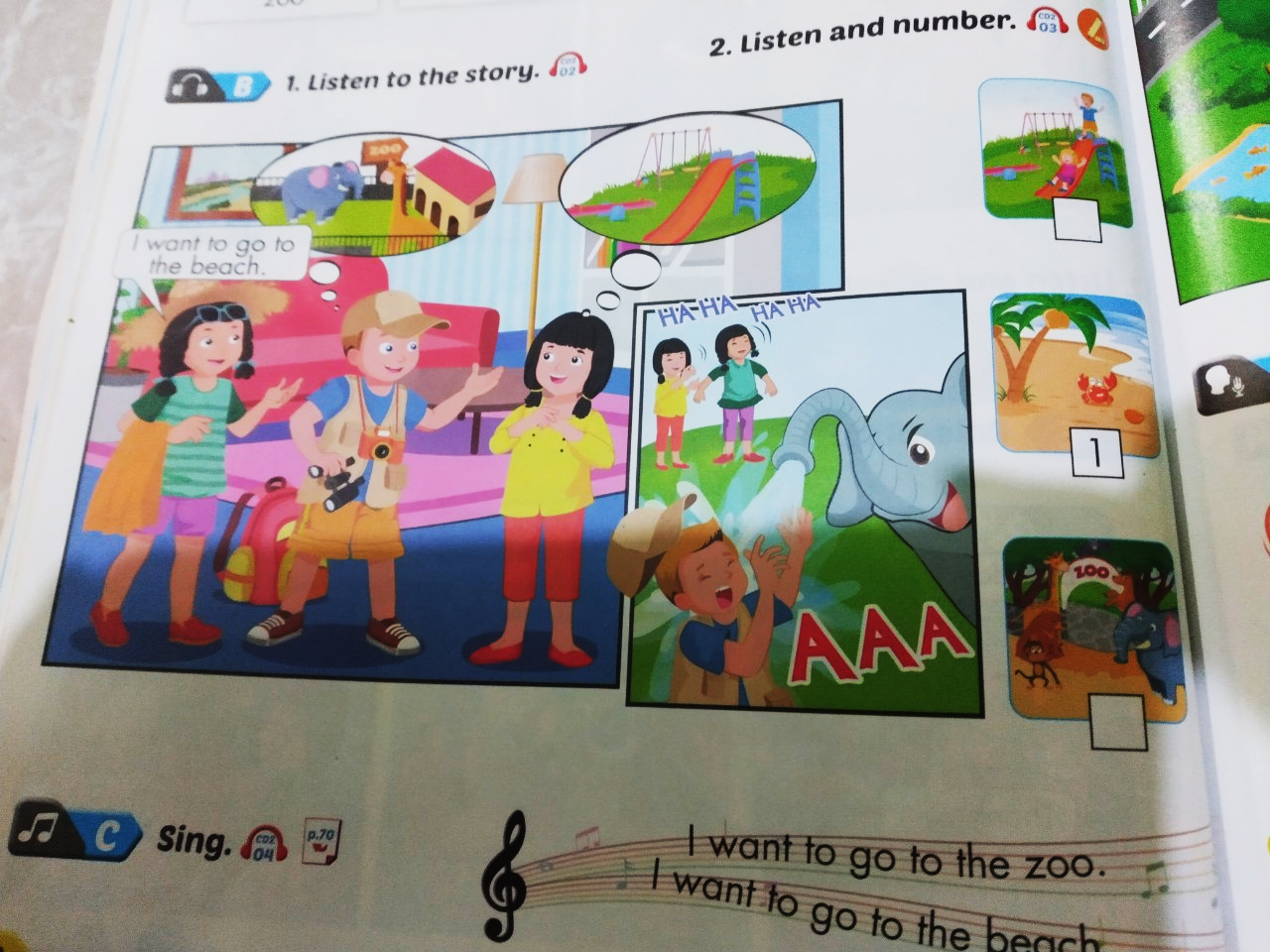 Wednesday, January 6th 2022
Unit 6. Around town
1. Vocab 
zoo: sở thú
beach: bãi biển
park: công viên
playground; sân chơi
2.Model sentences.

I want to go to the beach.
I want to go to the zoo.

I want to go to the beach.

I want to go to the park.

I want to go to the playground.
I want to go to the zoo.
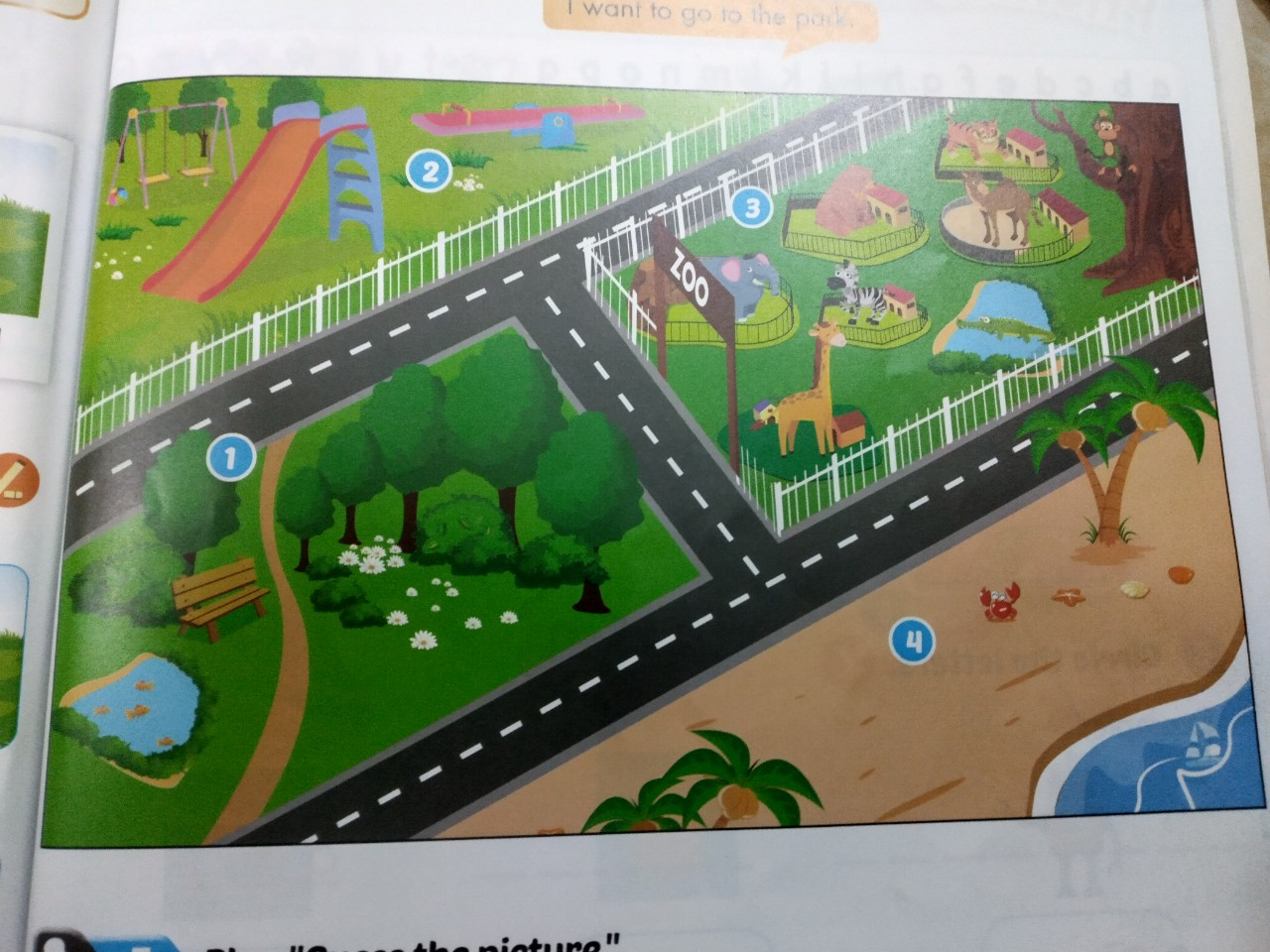 play ground
park
beach
Tuesday, January 4th 2022
Tuesday, January 4th 2022